Радиоуправляемая модель автомобиля «КАМАЗ-мастер»
«Моя мечта –
 быть конструктором»
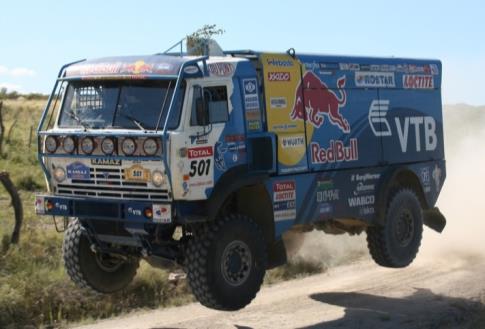 Автор: Хисамиев Рузель ученик 5 класса МБОУ «СОШ им. Р.И.Зарипова с. Байлянгар» Кукморского муниципального района РТ
Руководитель: Хисамиев Альфред М. педагог дополнительного образования
МБОУ ДОД «Центр внешкольной работы»
Кукморского муниципального района РТ
Проектирование
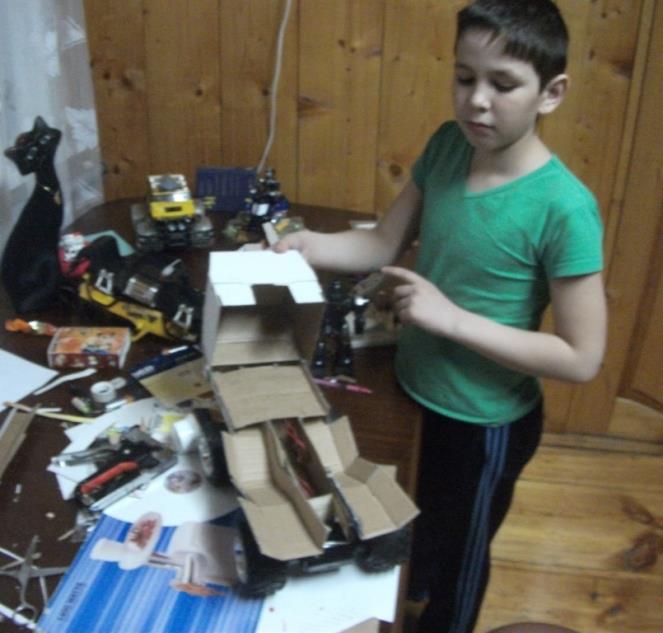 «Я люблю мастерить»
Модель автомобиля «КАМАЗ-мастер» сделан из картона в масштабе 1:18.
Устанавливаем шасси
Ходовая часть  взята из сломанного игрушечного радиоуправляемого джипа.
Крепление  ходовой части
Раму для крепления ходовой части усилили металлическим прутом диаметром 2 миллиметра
Покраска. Установка электрооборудования
Для машины нужно 6 аккумуляторных батареек по 
1,5 вольта и 2 батарейки для пульта управления
Отделка и эстетическое оформление модели
Надписи и эмблемы на кузове автомобиля напечатаны в цветном принтере.
Подготовка и испытание. Выставка моделей
Спасибо за внимание!